Права ребенка
Воспитатель Семенистик Елена Андреевна
МБДОУ «Детский сад №25» г.Заволжье
Право” – это система правил (норм) поведения, регулирующих отношения людей в обществе, установленные и охраняемые государством
Слово “право” имеет общий корень с такими словами, как “правило”, “правда”, “справедливость”.
Во все времена главной ценностью для человека являлась и является его жизнь. Подтверждением тому является библейские заповеди. Первая из этих заповедей – “Не убий!”
Международные документы о правах детей:Декларация прав ребенка – официальный документ, где записаны права ребенка. В нем задекларированы основные принципы, рекомендации. Всего их десять. Во Всеобщей декларации прав человека записано, что “главное право каждого человека – право на жизнь”.
Конвенция о правах ребенка – международный договор, в котором оговорены права ребенка. Конвенция в переводе с латинского – договор, соглашение по специальному вопросу, имеющее обязательную силу для тех государств, которые ее подписали. Она содержит три части, 54 статьи.
Основные  документы,
       в которых записаны
            права ребенка:

  Декларация прав ребёнка 
принята  Генеральной    ассамблеей ООН (20.11.1959 г.)

  Конвенция о правах ребенка 
принята Генеральной ассамблеей ООН (20.11.1989 г.) 
    в нашей стране вступила в силу 02.09.1990 г.

  Конституция РФ
 (Глава 2 Права и свободы человека и гражданина принята 12.12.1993г.)

  Семейный кодекс РФ (принят 15.11.1997г.)

  Федеральный закон от 24 июля 1998 г. N 124-ФЗ
 "Об основных гарантиях прав ребенка в РФ".
Кроме Конституции РФ, права ребенка-ученика закреплены в других законах:

 Федеральном  законе “Об образовании”
 Законе “Об основных гарантиях прав ребенка в РФ”
 120 - ФЗ «Об основах системы профилактики безнадзорности и правонарушений несовершеннолетних”
  Уставе ОУ
Жизнь человека начинается в семье. Если в семье царит мир и согласие, человек чувствует себя уверенно и спокойно. В Российской Федерации семья является объектом государственной семейной политики. Цель государственной семейной политики заключается в обеспечении государством необходимых условий для реализации семьей ее функций и повышении качества жизни.
Семейные отношения регулируются в нашей стране семейным законодательством.

 «Ребенок - лицо до достижения им возраста 18 лет (совершеннолетия)»,-3акон РФ от 24.07.98 № 124-ФЗ «Об основных гарантиях прав ребенка в Российской Федерации»).
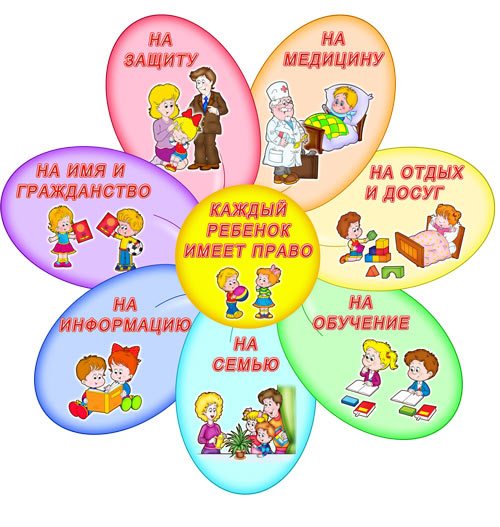 20 ноября – Всемирный день прав ребенка
Вырастим достойное поколение!!!!